..
AST
CSE110A: CompilersMay 2, 2022
..
..
..
..
Topics: 
ASTs
type checking
...
CFG
...
...
...
3 address code
store i32 0, ptr %2
%3 = load i32, ptr %1
%4 = add nsw i32 %3, 1, 
store i32 %4, ptr %1
%5 = load i32, ptr %2
Announcements
HW 1 grades are released
Let us know in 1 week if there are any issues
Please let us know through a private piazza post
Do not ask TAs or Tutors directly about changing your grade

Midterm is posted
I have updated the document once (as documented in the announcement)
I have started a piazza note with clarifications
Announcements
Midterm rules
Ask any questions as a private piazza post
Do not discuss any part of it with classmates (e.g. tests, concepts, or approaches) 
Do not ask questions online or google for exact questions
And if you happen to stumble across answers online, please let me know!
Document your answers so we can give as much partial credit as possible!
No late midterms will be accepted, so please plan ahead!
Announcements
HW 2 is due today
Please try to get it in on time!

It is a difficult homework; as such I will provide a life preserve 
If you submit by the deadline you get 10 extra points 
that can count towards 100% (but not over 100%)
At midnight, we will release a solution to part 1:
A grammar along with a First+ set
You can use this grammar to help you with part 2 and part 3
Late penalties still apply. No extra points

The intent is this:
If you got a decent solution turned in, you can be done with this homework as planned
If you were completely stuck, you can use the grammar and first+ sets to submit something in the next few days

We will only grade one solution and we will grade the latest solution submitted
Homework 2 clarifications
What information for each variable does the symbol table hold?
For this assignment, nothing! It just keeps track of which variables have been declared and in which scope.

For the next homework we will add type information to the symbol table
Quiz
Quiz
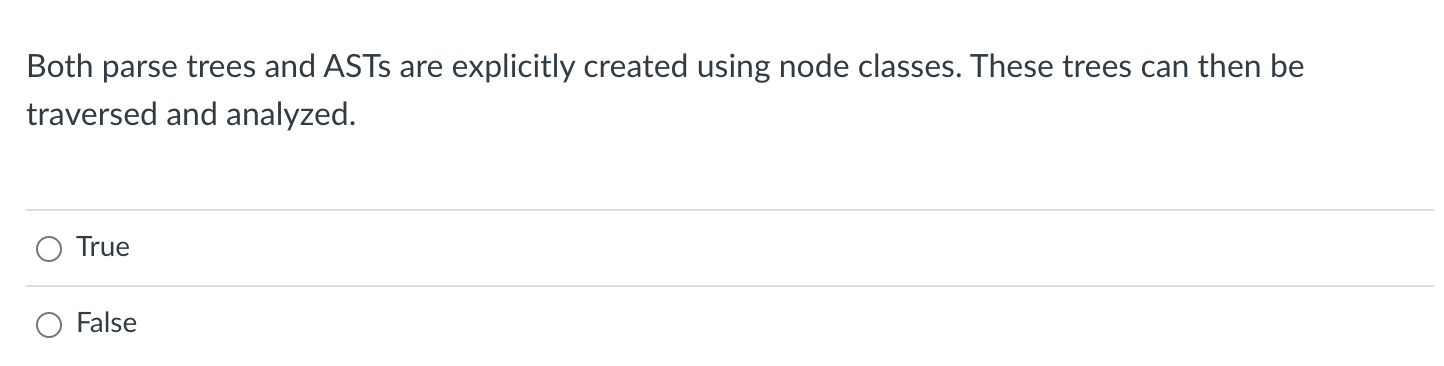 Creating an AST from predictive grammar
5 - 4 - 3
Expr  ::= NUM Expr2
Expr2 ::= MINUS NUM Expr2
      |   “”
Expr
5
Expr2
-
4
AST<->
Expr2
-
3
Expr2
AST<->
AST<3>
AST<5>
AST<4>
How do we get to the desired parse tree?
class ASTNode():
    def __init__(self):
        pass
class ASTLeafNode(ASTNode):
    def __init__(self, value):
        self.value = value

class ASTNumNode(ASTLeafNode):
    def __init__(self, value):
        super().__init__(value)

class ASTIDNode(ASTLeafNode):
    def __init__(self, value):
        super().__init__(value)
class ASTBinOpNode(ASTNode):
    def __init__(self, l_child, r_child):
        self.l_child = l_child
        self.r_child = r_child

class ASTPlusNode(ASTBinOpNode):
    def __init__(self, l_child, r_child):
        super().__init__(l_child,r_child)

class ASTMultNode(ASTBinOpNode):
    def __init__(self, l_child, r_child):
        super().__init__(l_child,r_child)
Quiz
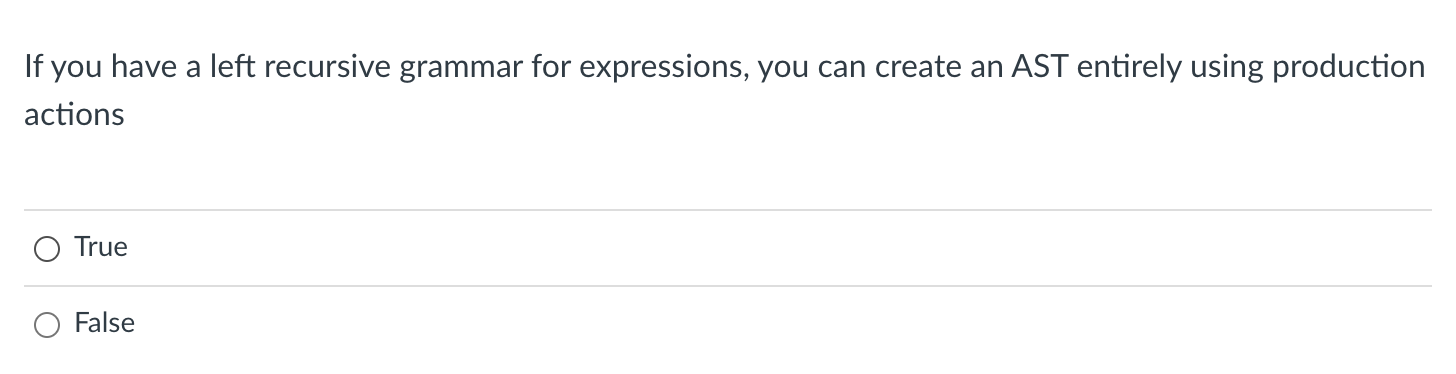 input: (1+5)*6
expr
term
<TIMES, “*”>
term
factor
<NUM, “6”>
factor
expr
<RPAR, “)”>
<LPAR, “(”>
<PLUS,”+”>
term
expr
factor
term
<NUM, “5”>
factor
<NUM, “1”>
input: (1+5)*6
expr
term
<TIMES, “*”>
term
factor
<NUM, “6”>
factor
expr
<RPAR, “)”>
<LPAR, “(”>
AST<*>
<PLUS,”+”>
term
expr
AST<+>
AST<6>
factor
term
<NUM, “5”>
AST<1>
AST<5>
factor
<NUM, “1”>
Quiz
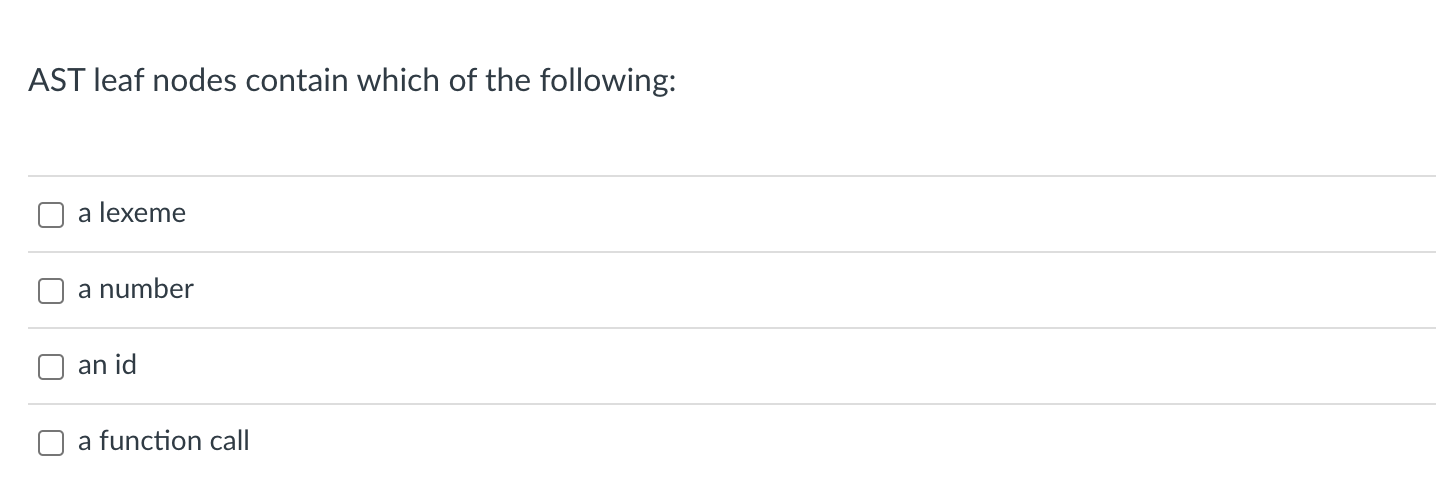 input: (1+5)*6
expr
term
<TIMES, “*”>
term
factor
<NUM, “6”>
factor
expr
<RPAR, “)”>
<LPAR, “(”>
AST<*>
<PLUS,”+”>
term
expr
AST<+>
AST<6>
factor
term
<NUM, “5”>
AST<1>
AST<5>
factor
<NUM, “1”>
input: (1+x)*6
expr
term
<TIMES, “*”>
term
factor
<NUM, “6”>
factor
expr
<RPAR, “)”>
<LPAR, “(”>
AST<*>
<PLUS,”+”>
term
expr
AST<+>
AST<6>
factor
term
<ID, “x”>
AST<1>
AST<x>
factor
<NUM, “1”>
Quiz
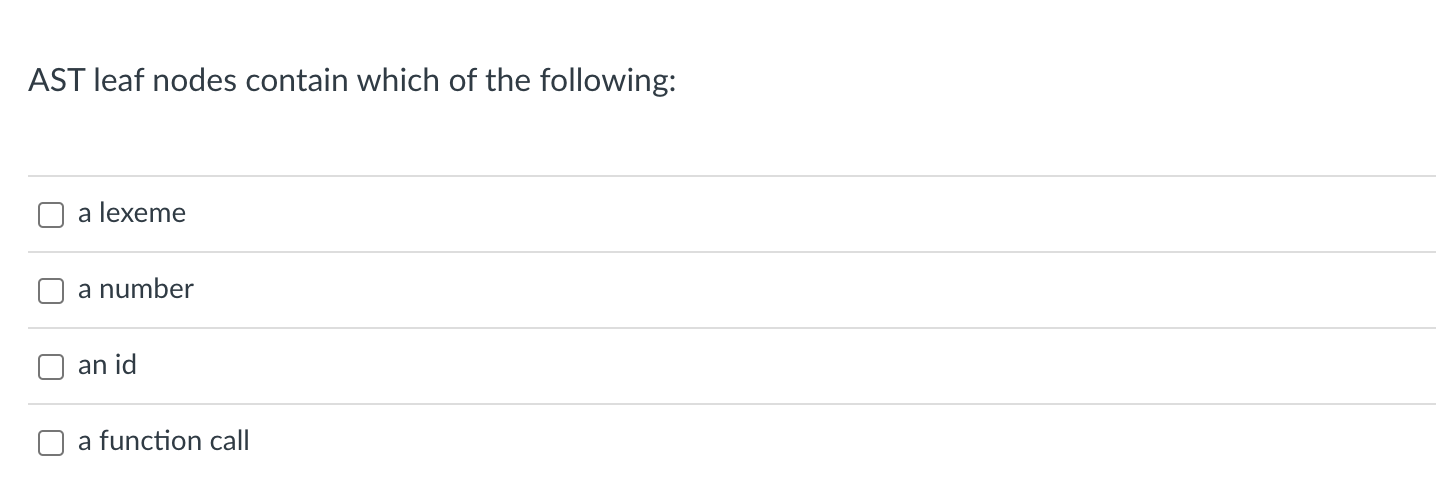 (1+x)*sqrt(x)
Our language doesn’t have function calls,
but what do we think?
expr
term
<TIMES, “*”>
term
factor
factor
<?>
expr
<RPAR, “)”>
<LPAR, “(”>
AST<*>
<PLUS,”+”>
term
expr
AST<+>
AST<?>
factor
term
<ID, “x”>
AST<1>
AST<x>
factor
<NUM, “1”>
Quiz
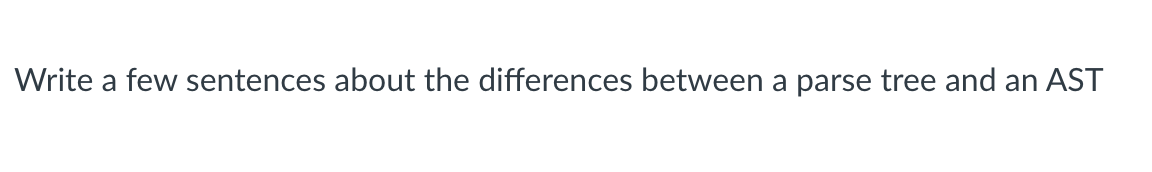 Review
The quiz was a good review of the material
New material
Type systems
Evaluating an AST
Type systems
Type checking
Evaluate an AST by doing a post order traversal
5 + 4 + 3
Expr  ::= NUM Expr2
Expr2 ::= PLUS NUM Expr2
      |   “”
Expr
parse tree
5
Expr2
AST
+
4
AST<+>
Expr2
+
3
Expr2
AST<+>
AST<3>
AST<5>
AST<5>
AST<4>
Parse trees cannot always be evaluated in post-order. An AST should always be
Evaluate an AST by doing a post order traversal
Expr  ::= NUM Expr2
Expr2 ::= PLUS NUM Expr2
      |   “”
What if you cannot evaluate it? What else might you do?
x + y + z
AST<+>
AST<+>
AST<z>
AST<x>
AST<y>
Evaluate an AST by doing a post order traversal
Expr  ::= NUM Expr2
Expr2 ::= PLUS NUM Expr2
      |   “”
What if you cannot evaluate it? What else might you do?
int x;
int y;
float z;
float w;w = x + y + z
AST<+>
AST<+>
AST<z>
AST<x>
AST<y>
How does this change things?
Evaluate an AST by doing a post order traversal
Expr  ::= NUM Expr2
Expr2 ::= PLUS NUM Expr2
      |   “”
What if you cannot evaluate it? What else might you do?
adding togetheran int and a float
int x;
int y;
float z;
float w;w = x + y + z
AST<+>
adding togethertwo ints
AST<+>
AST<z>
AST<x>
AST<y>
How does this change things?
in many languages this is fine, but we are working towards assembly language
Evaluate an AST by doing a post order traversal
Expr  ::= NUM Expr2
Expr2 ::= PLUS NUM Expr2
      |   “”
add r0 r1 - interpretsthe bits in the registersas integers and adds themtogether
needs to be an x86addss instruction
AST<+>
needs to be an x86add instruction
addss r0 r1 - interpretsthe bits in the registersas floats and adds themtogether
AST<+>
AST<z>
AST<x>
AST<y>
Evaluate an AST by doing a post order traversal
int x;
int y;
float z;
float w;w = x + y + z
Expr  ::= NUM Expr2
Expr2 ::= PLUS NUM Expr2
      |   “”
needs to be an x86addss instruction
Lets do some experiments.
What should 5 + 5.0 be?
AST<+>
needs to be an x86add instruction
AST<+>
AST<z>
AST<x>
AST<y>
Is this all?
Evaluate an AST by doing a post order traversal
int x;
int y;
float z;
float w;w = x + y + z
Expr  ::= NUM Expr2
Expr2 ::= PLUS NUM Expr2
      |   “”
needs to be an x86addss instruction
Lets do some experiments.
What should 5 + 5.0 be?

but 

addss r1 r2

interprets both registers
as floats
AST<+>
needs to be an x86add instruction
AST<+>
AST<z>
AST<x>
AST<y>
Is this all?
Evaluate an AST by doing a post order traversal
int x;
int y;
float z;
float w;w = x + y + z
Expr  ::= NUM Expr2
Expr2 ::= PLUS NUM Expr2
      |   “”
needs to be an x86addss instruction
AST<+>
needs to be an x86add instruction
But the binary of 5 is 0b101the float value of 0b101 is 7.00649232162e-45

We cannot just add them!
AST<+>
AST<z>
AST<x>
AST<y>
Is this all?
Evaluate an AST by doing a post order traversal
int x;
int y;
float z;
float w;w = x + y + z
Expr  ::= NUM Expr2
Expr2 ::= PLUS NUM Expr2
      |   “”
converts the int
value to a float value
AST<+>
AST<z>
AST<int_to_float>
AST<+>
We need to make sure our operands are in the right format!
AST<x>
AST<y>
Type systems
Type systems
Given a language a type system defines:
The primitive (base) types in the language
How the types can be converted to other types
implicitly or explicitly
How the user can define new types
Type systems
Given a language a type system defines:
The primitive (base) types in the language
How the types can be converted to other types
implicitly or explicitly
How the user can define new types
Type checking
Check a program to ensure that it adheres to the type system
Especially interesting for compilers as a program given in the type system for the input language must be translated to a type system for lower-level program
Type systems
Different types of Type Systems for languages:
statically typed: types can be determined at compile time
dynamically typed: types are determined at runtime
untyped: the language has no types

What are examples of each?
What are pros and cons of each?
Type systems
Different types of Type Systems for languages:
statically typed: types can be determined at compile time
dynamically typed: types are determined at runtime
untyped: the language has no types

What are examples of each?
What are pros and cons of each?
do type conversion at compile time otherwise you have to check without static types, this would need to be translated to:
x + y
if type(x) == int and type(y) == int:
  add(x,y)if type(x) == int and type(y) == float:
  addss(int_to_float(x), y)if ...
Type systems
Different types of Type Systems for languages:
statically typed: types can be determined at compile time
dynamically typed: types are determined at runtime
untyped: the language has no types

What are examples of each?
What are pros and cons of each?
Can write more generic code
def add(x,y):
  return x + y
You would need to write manydifferent functions for each type
Type systems
Different types of Type Systems for languages:
statically typed: types can be determined at compile time
dynamically typed: types are determined at runtime
untyped: the language has no types

What are examples of each?
What are pros and cons of each?
Very close to assembly. You can writereally optimized code. But very painful
Type systems
Different types of Type Systems for languages:
statically typed: types can be determined at compile time
dynamically typed: types are determined at runtime
untyped: the language has no types

What are examples of each?
What are pros and cons of each?
In this class, we will be:
Compiling a statically typed language (similar to C)
into an untyped language (similar to an ISA)
using a dynamically typed language (python)
Type systems
Considerations:
Type systems
Considerations:
Base types in the language:
ints 
chars
strings
floats
bool

How to combine types in expressions:
int and float?
int and char?
int and bool?
Type systems
Considerations:
Base types:
ints 
chars
strings
floats
bool

How to combine types in expressions:
int and float?
int and char?
int and bool?
size of ints? How does C do it? How does Python do it?
Pros and cons?
Type systems
Considerations:
Base types:
ints 
chars
strings
floats
bool

How to combine types in expressions:
int and float?
int and char?
int and bool?
Are strings a base type? In C? In Python?
Type systems
Considerations:
Base types:
ints 
chars
strings
floats
bool

How to combine types in expressions:
int and float?
int and char?
int and bool?
How are bools handled? in C? in Python
Type systems
Considerations:
Base types:
ints 
chars
strings
floats
bool

How to combine types in expressions:
int and float?
int and char?
int and bool?
Type systems
Considerations:
Base types:
ints 
chars
strings
floats
bool

How to combine types in expressions:
int and float?
int and char?
int and bool?
What do each of these do if they are +’ed together?
Type checking
Two components
Type inference
Determines a type for each AST node
Modifies the AST into a type-safe form

Catches type-related errors
Type checking on an AST
int x;
int y;
float z;
float w;w = x + y + z
each node additionally gets a type
AST<->
AST<->
AST<z>
AST<x>
AST<y>
Type checking on an AST
int x;
int y;
float z;
float w;w = x + y + z
each node additionally gets a type
we can get this from the symbol table for the leaves or based
on the input (e.g. 5 vs 5.0)
AST<+>
AST<+>
AST<z, float>
AST<x, int>
AST<y, int>
Type checking on an AST
int x;
int y;
float z;
float w;w = x + y + z
How do we get the type for this one?
AST<+>
AST<+,?>
AST<z, float>
AST<x, int>
AST<y, int>
Type checking on an AST
int x;
int y;
float z;
float w;w = x + y + z
How do we get the type for this one?
inference rules for addition:
AST<+>
AST<+,?>
AST<z, float>
AST<x, int>
AST<y, int>
Type checking on an AST
int x;
int y;
float z;
float w;w = x + y + z
How do we get the type for this one?
inference rules for addition:
AST<+>
AST<+,int>
AST<z, float>
AST<x, int>
AST<y, int>
Type checking on an AST
int x;
int y;
float z;
float w;w = x + y + z
How do we get the type for this one?
inference rules for addition:
AST<+,?>
AST<+,int>
AST<z, float>
AST<x, int>
AST<y, int>
Type checking on an AST
int x;
int y;
float z;
float w;w = x + y + z
How do we get the type for this one?
inference rules for addition:
AST<+,float>
AST<+,int>
AST<z, float>
AST<x, int>
AST<y, int>
Type checking on an AST
int x;
int y;
float z;
float w;w = x + y + z
How do we get the type for this one?
inference rules for addition:
AST<+,float>
AST<+,int>
AST<z, float>
AST<x, int>
AST<y, int>
what else?
Type checking on an AST
int x;
int y;
float z;
float w;w = x + y + z
How do we get the type for this one?
inference rules for addition:
AST<+,float>
AST<int_to_float,?>
AST<z, float>
AST<+,int>
AST<x, int>
AST<y, int>
what else? need to convert the int to a float
class ASTNode():
    def __init__(self):
        pass
class ASTLeafNode(ASTNode):
    def __init__(self, value):
        self.value = value

class ASTNumNode(ASTLeafNode):
    def __init__(self, value):
        super().__init__(value)

class ASTIDNode(ASTLeafNode):
    def __init__(self, value):
        super().__init__(value)
class ASTBinOpNode(ASTNode):
    def __init__(self, l_child, r_child):
        self.l_child = l_child
        self.r_child = r_child

class ASTPlusNode(ASTBinOpNode):
    def __init__(self, l_child, r_child):
        super().__init__(l_child,r_child)

class ASTMultNode(ASTBinOpNode):
    def __init__(self, l_child, r_child):
        super().__init__(l_child,r_child)
Enum for types
Now we need to set the types for the leaf nodes
from enum import Enum

class Types(Enum):
    INT = 1
    FLOAT = 2
Our base AST Node needs a type
class ASTNode():
    def __init__(self):
        self.node_type = None
        pass

    def set_type(self, t):
        self.node_type = t

    def get_type(self):
        return self.node_type
Enum for types
Now we need to set the types for the leaf nodes
from enum import Enum

class Types(Enum):
    INT = 1
    FLOAT = 2
class ASTNumNode(ASTLeafNode):
    def __init__(self, value):
        super().__init__(value)
        if is_int(value):
            self.set_type(Types.INT)
        else:
            self.set_type(Types.FLOAT)
Our base AST Node needs a type
class ASTNode():
    def __init__(self):
        self.node_type = None
        pass

    def set_type(self, t):
        self.node_type = t

    def get_type(self):
        return self.node_type
Enum for types
Now we need to set the types for the leaf nodes
from enum import Enum

class Types(Enum):
    INT = 1
    FLOAT = 2
class ASTNumNode(ASTLeafNode):
    def __init__(self, value):
        super().__init__(value)
        if is_int(value):
            self.set_type(Types.INT)
        else:
            self.set_type(Types.FLOAT)
Our base AST Node needs a type
class ASTNode():
    def __init__(self):
        self.node_type = None
        pass

    def set_type(self, t):
        self.node_type = t

    def get_type(self):
        return self.node_type
class ASTIDNode(ASTLeafNode):
    def __init__(self, value, value_type):
        super().__init__(value)
        self.set_type(value_type)
Where can we get the value type for an ID?
Symbol Table
Say we are matched the statement:int x;
SymbolTable ST;

declare_statement ::= TYPE ID SEMI 
{
  eat(TYPE)
  id_name = self.to_match[1]
  eat(ID)
  ST.insert(id_name, None)
  eat(SEMI)
}
(TYPE, ‘int’)
(ID, ‘x’)
in homework 2 we didn’t
record any information in the symboltable
Symbol Table
Say we are matched the statement:int x;
SymbolTable ST;

declare_statement ::= TYPE ID SEMI 
{
  value_type = self.to_match[1]
  eat(TYPE)
  id_name = self.to_match[1]
  eat(ID)
  ST.insert(id_name, value_type)
  eat(SEMI)
}
(TYPE, ‘int’)
(ID, ‘x’)
in homework 2 we didn’t
record any information in the symboltable
record the type in the symbol table
Enum for types
Now we need to set the types for the leaf nodes
from enum import Enum

class Types(Enum):
    INT = 1
    FLOAT = 2
class ASTNumNode(ASTLeafNode):
    def __init__(self, value):
        super().__init__(value)
        if is_int(value):
            self.set_type(Types.INT)
        else:
            self.set_type(Types.FLOAT)
Our base AST Node needs a type
class ASTNode():
    def __init__(self):
        self.node_type = None
        pass

    def set_type(self, t):
        self.node_type = t

    def get_type(self):
        return self.node_type
class ASTIDNode(ASTLeafNode):
    def __init__(self, value, value_type):
        super().__init__(value)
        self.set_type(value_type)
Where can we get the value type for an ID?
But that doesn’t get us here yet...
add the type at parse time
Unit ::= ID
     |   NUM
def parse_unit(self, lhs_node):
        # ... for applying the first production rule (ID)
        value = self.next_word[1]  
        # ... Check that value is in the symbol table
        node = ASTIDNode(value, ST[value])
        return node
Type inference
We now have the types for the leaf nodes
int x;
int y;
float w;w = x + y + 5.5
AST<+,?>
AST<+,?>
AST<5.5, float>
AST<x, int>
AST<y, int>
Type inference
We now have the types for the leaf nodes
Next steps:

we do a post order traversal
on the AST and do a type inference
AST<+,?>
AST<+,?>
AST<5.5, float>
AST<x, int>
AST<y, int>
Type inference
def type_inference(n):
Given a node n: find its type and the types of any of its children
Type inference
def type_inference(n):
Given a node n: find its type and the types of any of its children
case split on n:

if n is a leaf node:
  return n.get_type()
base case
Type inference
def type_inference(n):
Given a node n: find its type and the types of any of its children
case split on n:

if n is a leaf node:
  return n.get_type()

if n is a plus node:
   ...
Type inference
def type_inference(n):
Given a node n: find its type and the types of any of its children
case split on n:

if n is a leaf node:
  return n.get_type()

if n is a plus node:
   return lookup type from table
inference rules for plus
lookup the rule for plus
Type inference
def type_inference(n):
Given a node n: find its type and the types of any of its children
case split on n:

if n is a leaf node:
  return n.get_type()

if n is a plus node:
   return lookup type from table
inference rules for plus
lookup the rule for plus
but we’re missing a few things
Type inference
def type_inference(n):
Given a node n: find its type and the types of any of its children
case split on n:

if n is a leaf node:
  return n.get_type()

if n is a plus node:
    do type inference on children
    return lookup type from table
inference rules for plus
we need to make sure the children have types!
Type inference
def type_inference(n):
Given a node n: find its type and the types of any of its children
case split on n:

if n is a leaf node:
  return n.get_type()

if n is a plus node:
   do type inference on children
   t = lookup type from table
   set n type to t
   return t
inference rules for plus
we should record our type
Type inference
def type_inference(n):
Given a node n: find its type and the types of any of its children
case split on n:

if n is a leaf node:
  return n.get_type()

if n is a plus node:
   do type inference on children
   t = lookup type from table
   set n type to t
   return t
is this just for plus?
Type inference
def type_inference(n):
Given a node n: find its type and the types of any of its children
most language promote
types, e.g. ints to float for
expression operators
case split on n:

if n is a leaf node:
  return n.get_type()

if n is a plus node:
   do type inference on children
   t = lookup type from table
   set n type to t
   return t
is this just for plus?
Type inference
def type_inference(n):
Given a node n: find its type and the types of any of its children
most language promote
types, e.g. ints to float for
expression operators
case split on n:

if n is a leaf node:
  return n.get_type()

if n is a bin op node:
   do type inference on children
   t = lookup type from table
   set n type to t
   return t
is this just for plus?
Type inference
What about for assignments?
def type_inference(n):
int x;
cout << (x = 5.5) << endl;
case split on n:

if n is a leaf node:
  return n.get_type()

if n is a bin op node:
   do type inference on children   
   t = lookup type from table
   set n type to t
   return t
What does this return?
Type inference
What about for assignments?
def type_inference(n):
int x;
cout << (x = 5.5) << endl;
case split on n:

if n is a leaf node:
  return n.get_type()

if n is a bin op node:
   do type inference on children
   t = lookup type from table
   set n type to t
   return t
What does this return?
whatever the left is
Type inference
What about for assignments?
def type_inference(n):
int x;
cout << (x = 5.5) << endl;
case split on n:

if n is a leaf node:
  return n.get_type()

if n is an assignment:
  ....

if n is a bin op node:
   ...
What does this return?
whatever the left is
Type checking
Checking for errors
Type inference
def type_inference(n):
Given a node n: find its type and the types of any of its children
case split on n:

if n is a leaf node:
  return n.get_type()

if n is a plus node:
   do type inference on children
   t = lookup type from table
   if t is None:
      throw type exception
   set n type to t
   return t
inference rules for plus
we should record our type
Type inference
def type_inference(n):
Given a node n: find its type and the types of any of its children
case split on n:

if n is a leaf node:
  return n.get_type()

if n is a plus node:
   do type inference on children
   t = lookup type from table
   if t is None:
      throw type exception
   set n type to t
   return t
inference rules for plus
we should record our type
like in Python
Type inference
def type_inference(n):
Given a node n: find its type and the types of any of its children
case split on n:

if n is a leaf node:
  return n.get_type()

if n is a plus node:
   do type inference on children
   t = lookup type from table
   if t is None:
      throw type exception
   set n type to t
   return t
inference rules for plus
we should record our type
like in Python
See everyone on Wednesday
We will discuss linearizing code